RI.3
(Analyzing how events and ideas develop over time)
Describe the Connection
Between a series of:
Historical Events
Scientific Ideas or Concepts
Steps in a Technical Procedure
2nd
Explain
Events
Procedures
Ideas 
Concepts
(in historical, scientific or technical text)
Drawing on specific information to explain what happened and why
4th
Describe the Connection
Between two:
Individuals
Events
Ideas
Pieces of Information
K-with prompting
1st- no prompting
K-1
Describe the Relationship
Between a series of:
Historical Events
Scientific Ideas or Concepts
Steps in a Technical Procedure
Using language that pertains to time, sequence and cause & effect
3rd
Explain the Relationships or Interactions Between
Individuals
Events
Ideas 
Concepts
(in historical, scientific or technical text)
Based on specific information in the text
5th
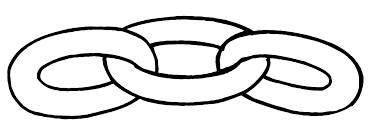 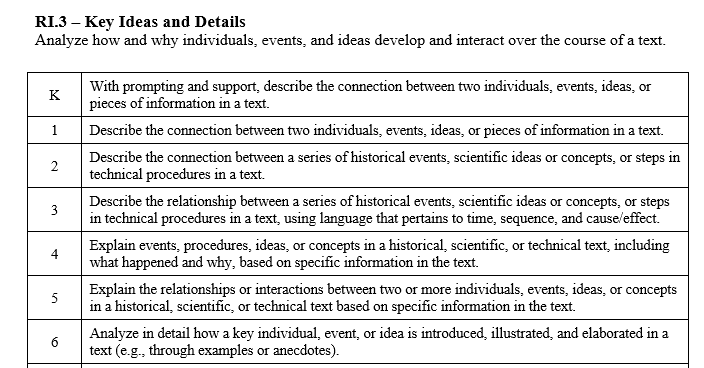 I can describe connections in a text.
RI.K.3
I can describe connections in a text.
RI.1.3
I can describe connections in a text.
RI.2.3
I can explain relationships in a text.
RI.3.3
I can explain relationships in a text.
RI.4.3
RI.5.3
I can explain relationships or interactions in a text.